Authentic Learning: Student-Centered Success
Student-Centered Learning
Looks Like, Sounds Like, Feels Like
Go to the following Padlet.
[insert link here]
Find an image or write a response to answer the following prompt and post in Padlet:
What does an SCL classroom Look Like? Sound Like? Feel Like?
Place QR code here
[Speaker Notes: K20 Center. (n.d.). Looks like, sounds like, feels like. Strategies. Retrieved from https://learn.k20center.ou.edu/strategy/88
K20 Center. (n.d.). Padlet. Tech Tools. https://learn.k20center.ou.edu/tech-tool/1077]
Essential Question
Why does providing students with choice increase the students’ level of engagement?
Learning Goals
Justify the attributes of a student-centered learning climate.
Evaluate the framework needed to support student-centered learning.
Always, Sometimes, or Never True
For each prompt that appears, decide whether it is always, sometimes, or never true. 
Move to your chosen area, discuss with your group why you made that choice, and select a spokesperson.
Be prepared to share your group's reasoning with the whole group.
[Speaker Notes: K20 Center. (n.d.). Always, sometimes, or never true. Strategies. https://learn.k20center.ou.edu/strategy/145]
Always, Sometimes, or Never True
Student engagement describes a student’s willingness to attend and participate in class, submit required work, and follow directions.
[Speaker Notes: K20 Center. (n.d.). Always, sometimes, or never true. Strategies. https://learn.k20center.ou.edu/strategy/145]
Always, Sometimes, or Never True
A supportive environment with the inclusion of different learning approaches will increase student engagement.
[Speaker Notes: K20 Center. (n.d.). Always, sometimes, or never true. Strategies. https://learn.k20center.ou.edu/strategy/145]
Always, Sometimes, or Never True
Students who feel like they can trust their teacher learn more from them.
[Speaker Notes: K20 Center. (n.d.). Always, sometimes, or never true. Strategies. https://learn.k20center.ou.edu/strategy/145]
Always, Sometimes, or Never True
Students don’t learn from people they don’t like.
[Speaker Notes: K20 Center. (n.d.). Always, sometimes, or never true. Strategies. https://learn.k20center.ou.edu/strategy/145]
Always, Sometimes, or Never True
Engaged students work harder.
[Speaker Notes: K20 Center. (n.d.). Always, sometimes, or never true. Strategies. https://learn.k20center.ou.edu/strategy/145]
Always, Sometimes, or Never True
Involvement in extracurricular activities yields higher engagement in academics/school.
[Speaker Notes: K20 Center. (n.d.). Always, sometimes, or never true. Strategies. https://learn.k20center.ou.edu/strategy/145]
Always, Sometimes, or Never True
Engagement in schooling is the same as engagement in learning.
[Speaker Notes: K20 Center. (n.d.). Always, sometimes, or never true. Strategies. https://learn.k20center.ou.edu/strategy/145]
Always, Sometimes, or Never True
Teacher-student relationships are the number one contributor to student engagement.
[Speaker Notes: K20 Center. (n.d.). Always, sometimes, or never true. Strategies. https://learn.k20center.ou.edu/strategy/145]
Always, Sometimes, or Never True
Group discussions increase participation.
[Speaker Notes: K20 Center. (n.d.). Always, sometimes, or never true. Strategies. https://learn.k20center.ou.edu/strategy/145]
Student-Centered Learning (SCL)
Read the Components of Authenticity: Student-Centered Learning research brief.
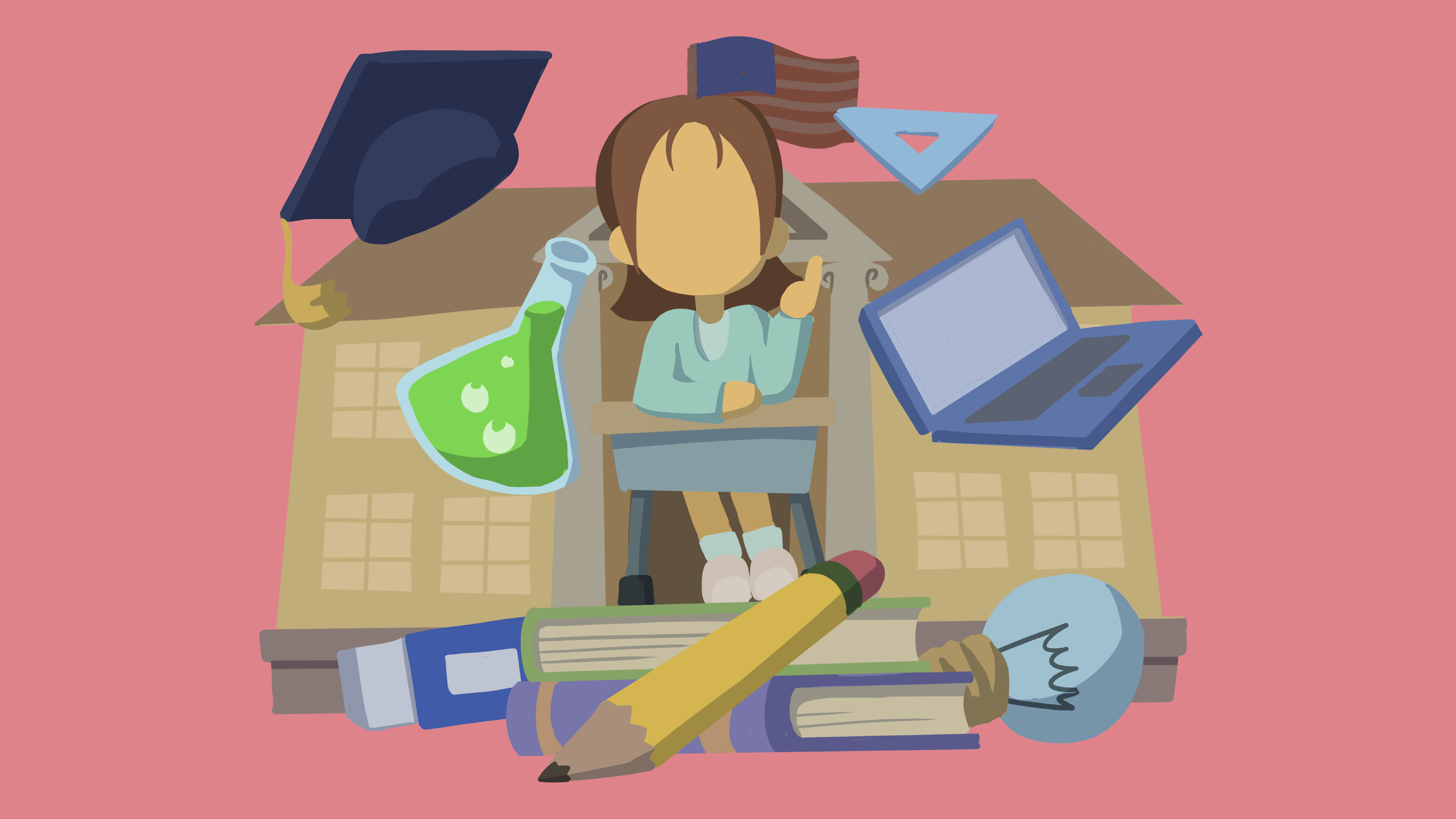 Student-Centered Learning: Frayer Model
Student-Centered Learning
[Speaker Notes: K20 Center. (n.d.). Frayer Model. Strategies. https://learn.k20center.ou.edu/strategy/126]
Student-Centered Learning: Activity
On your handout, briefly describe an activity you have taught or observed that could be improved with more student-centered learning.

Next, explain how you would revise this activity to make it more student-centered.
[Speaker Notes: K20 Center. (n.d.). Gallery walk / Carousel. Strategies. https://learn.k20center.ou.edu/strategy/118]
Student-Centered Learning: Activity
Write your original activity (box 1 on your handout) on a color A sticky note.
Write your student-centered learning improvements (box 2 on your handout) on a color B sticky note.
Add your sticky notes to your group’s poster and draw an arrow from your original activity (A) to your student-centered learning improvements (B).
[Speaker Notes: K20 Center. (n.d.). Gallery walk / Carousel. Strategies. https://learn.k20center.ou.edu/strategy/118]
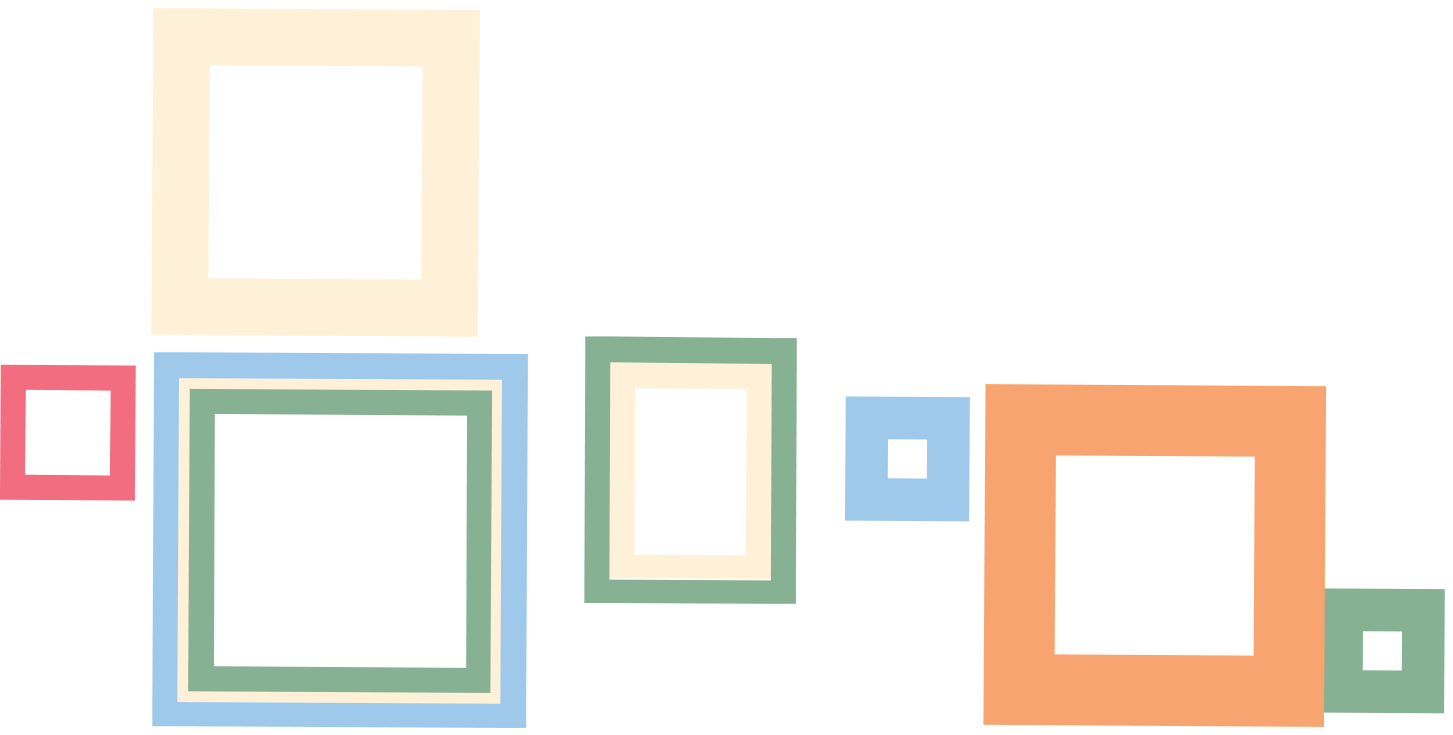 Gallery Walk
Move to another group’s poster. Take your color C sticky notes and something to write with.
Review the original activities and student-centered learning improvements.
Give feedback or additional suggestions by writing them on a sticky note and placing them by the activity.
Repeat this process for at least 1 more activity.
[Speaker Notes: K20 Center. (n.d.). Gallery walk / Carousel. Strategies. https://learn.k20center.ou.edu/strategy/118]
ABC Graffiti
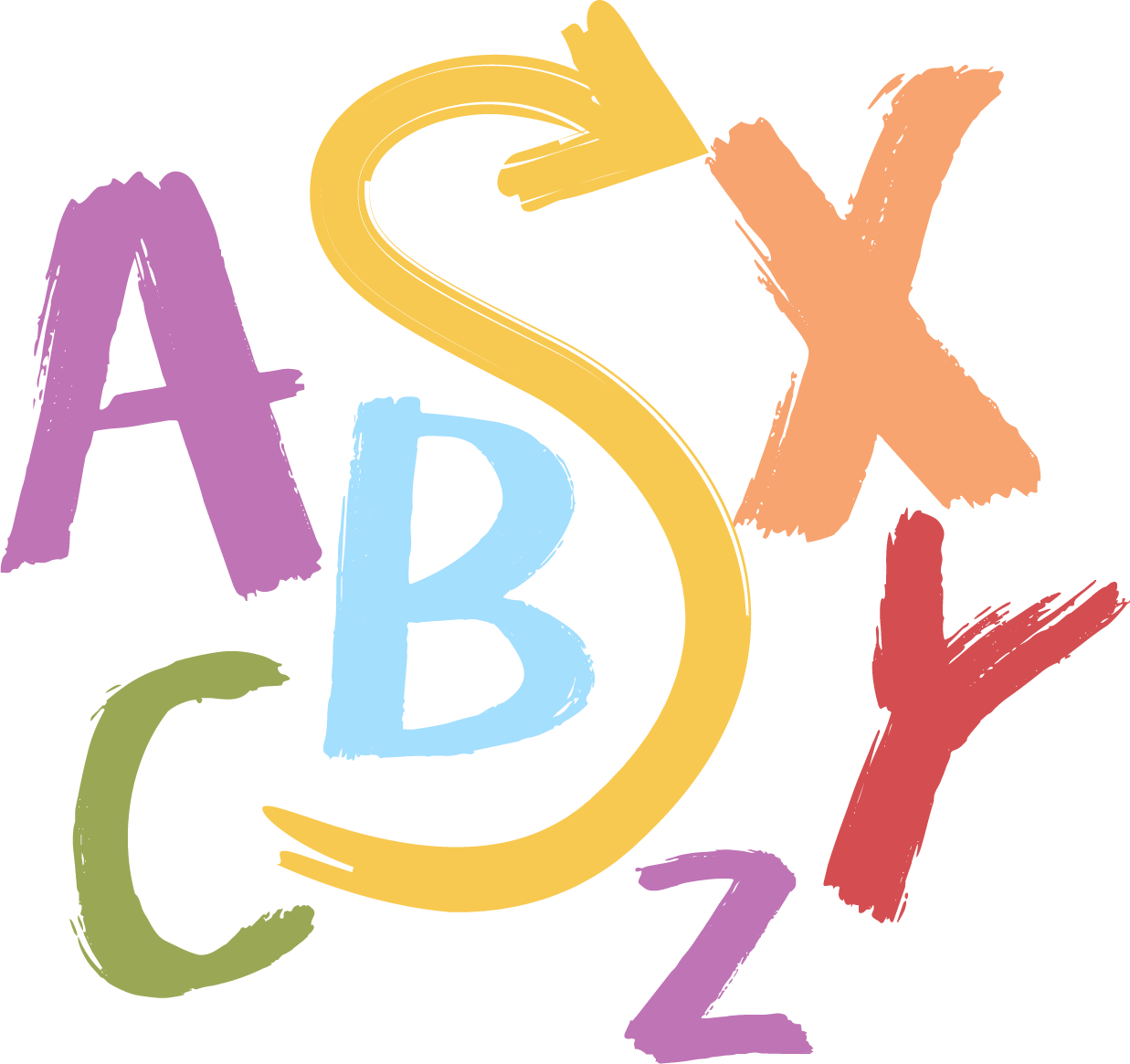 Work in small groups to brainstorm as many words or phrases that connect to the following question in 1 minute:

What is Student-Centered Learning?
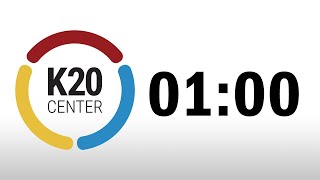 [Speaker Notes: K20 Center. (n.d.). ABC graffiti. Strategies. https://learn.k20center.ou.edu/strategy/96]
ABC Graffiti
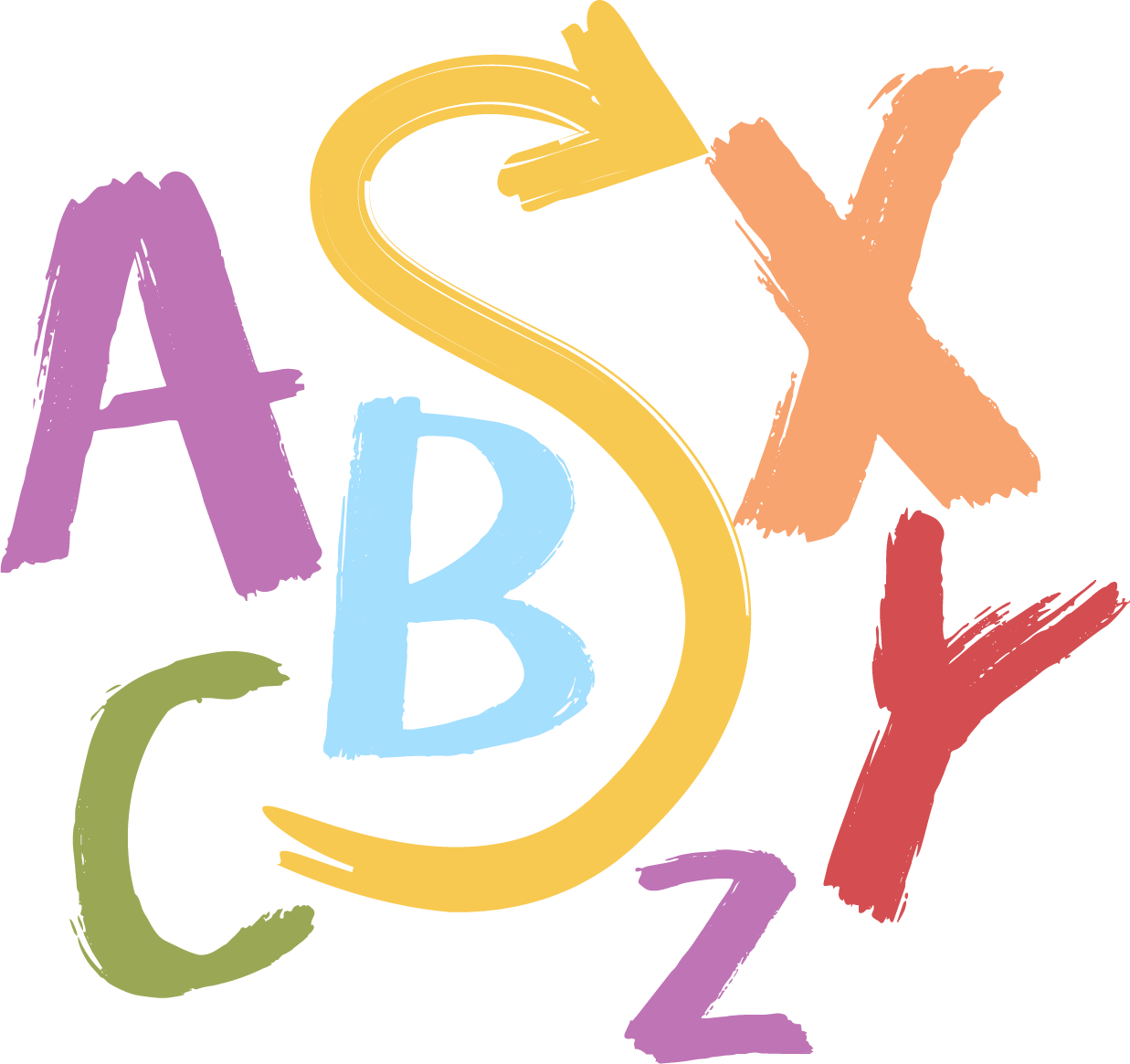 Rotate to the next group.
Read through their list.
Add words and phrases to the letters that have not already been used in their alphabet.
Be prepared to move after time is called.
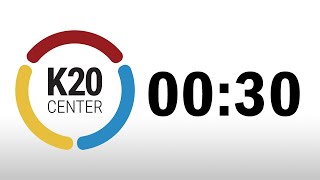 [Speaker Notes: K20 Center. (n.d.). ABC graffiti. Strategies. https://learn.k20center.ou.edu/strategy/96]
ABC Graffiti
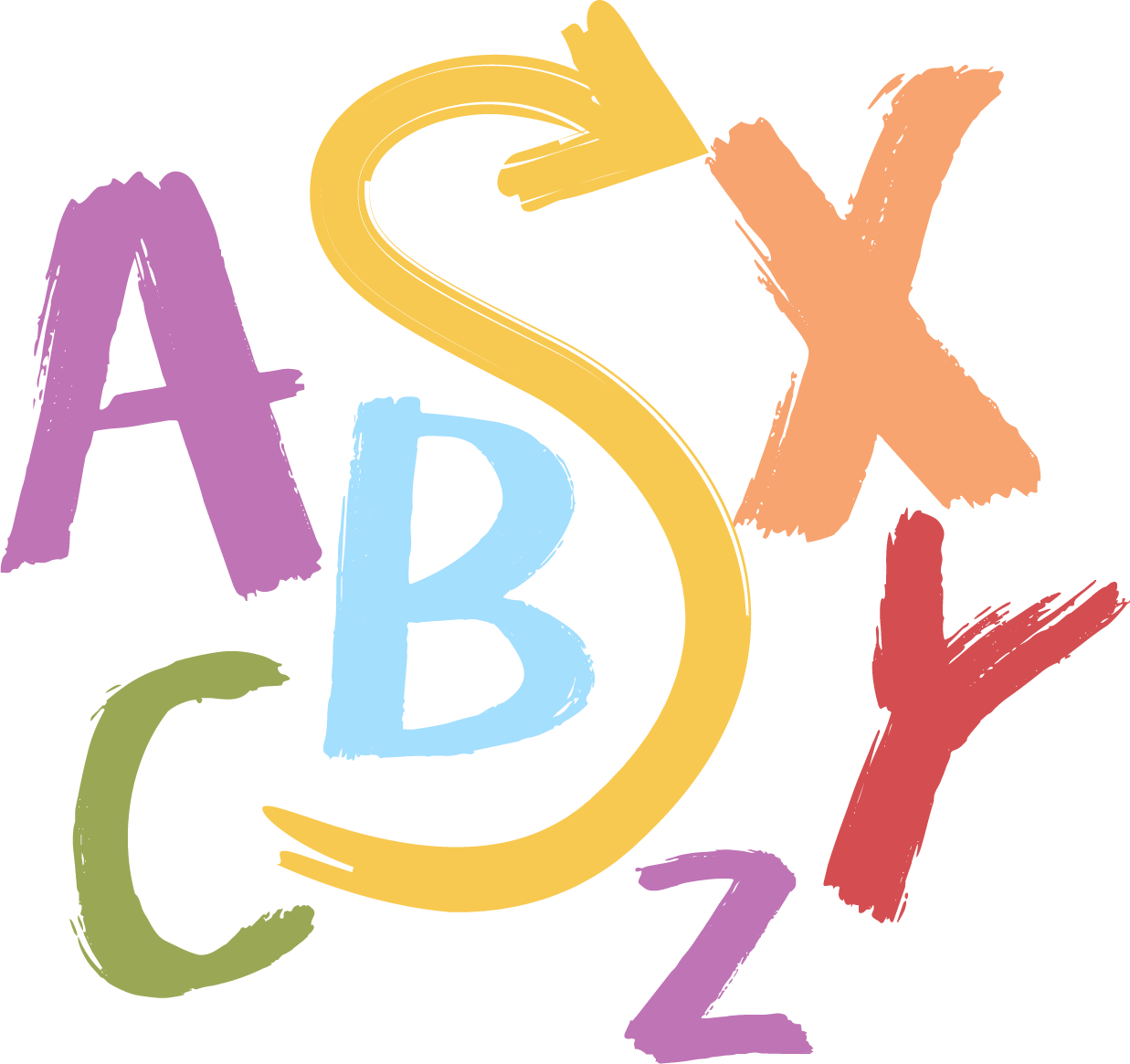 After rotations, read through the added responses.
As a group, create a summary statement of what student-centered learning is.
Be prepared to share out.
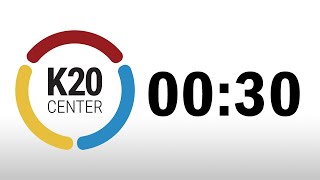 [Speaker Notes: K20 Center. (n.d.). ABC graffiti. Strategies. https://learn.k20center.ou.edu/strategy/96]
Instructional Strategy Reflection
Recall the following strategies from the session: 
Looks Like, Sounds Like, Feels Like
Four Corners
Frayer Model
Gallery Walk
ABC Graffiti

How can you use these strategies in your classroom with student-centered learning?